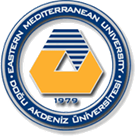 EASTERN MEDITERRANEAN UNIVERSITY

DEPARTMENT OF INDUSTRIAL ENGINEERING
  IENG420
 
Fundamental of Engineering Economy

Lecturer : Elnaz Gholipour ( Office No; B101)

Fall 2019-2020
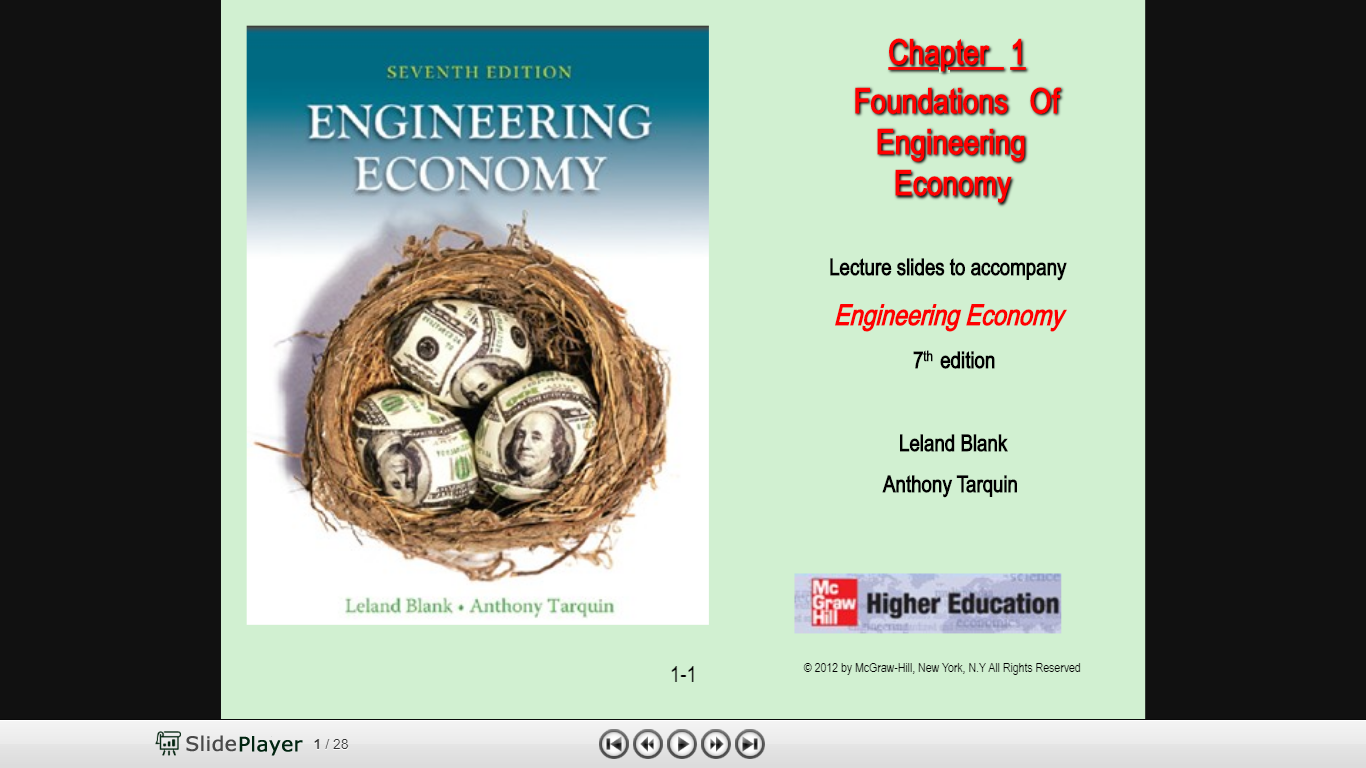 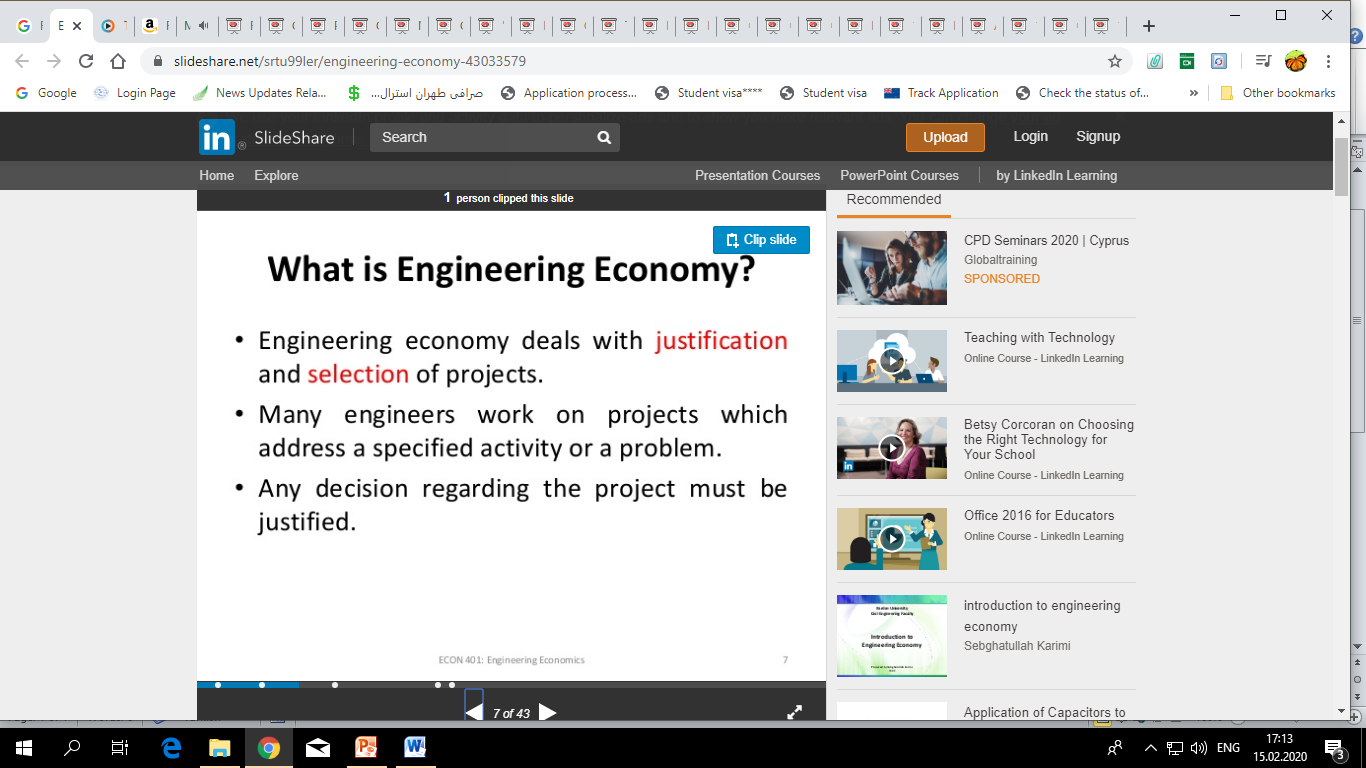 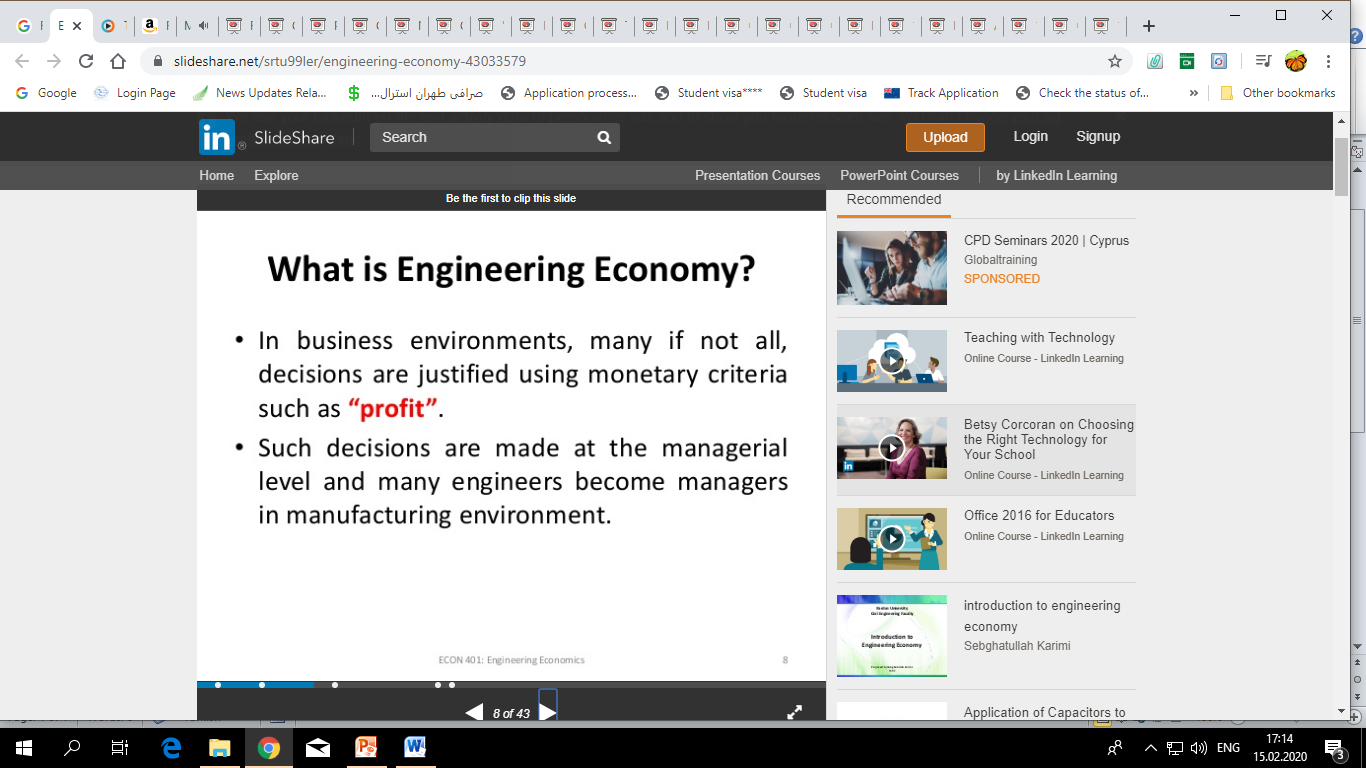 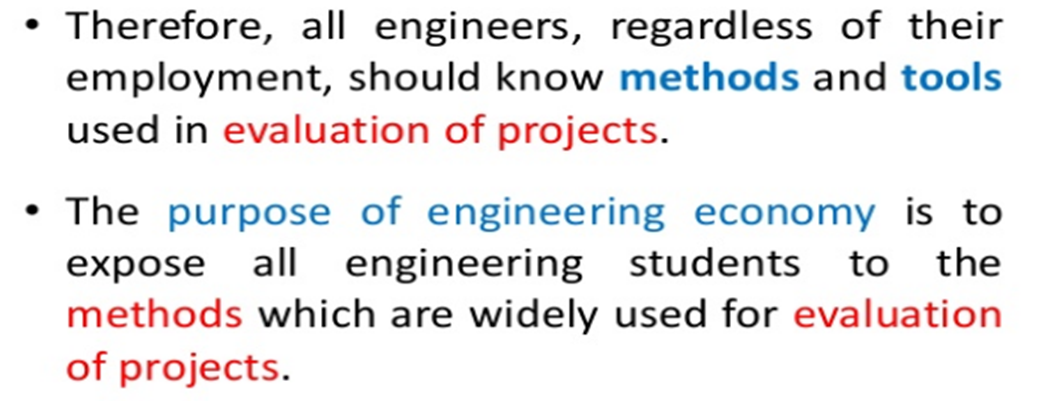 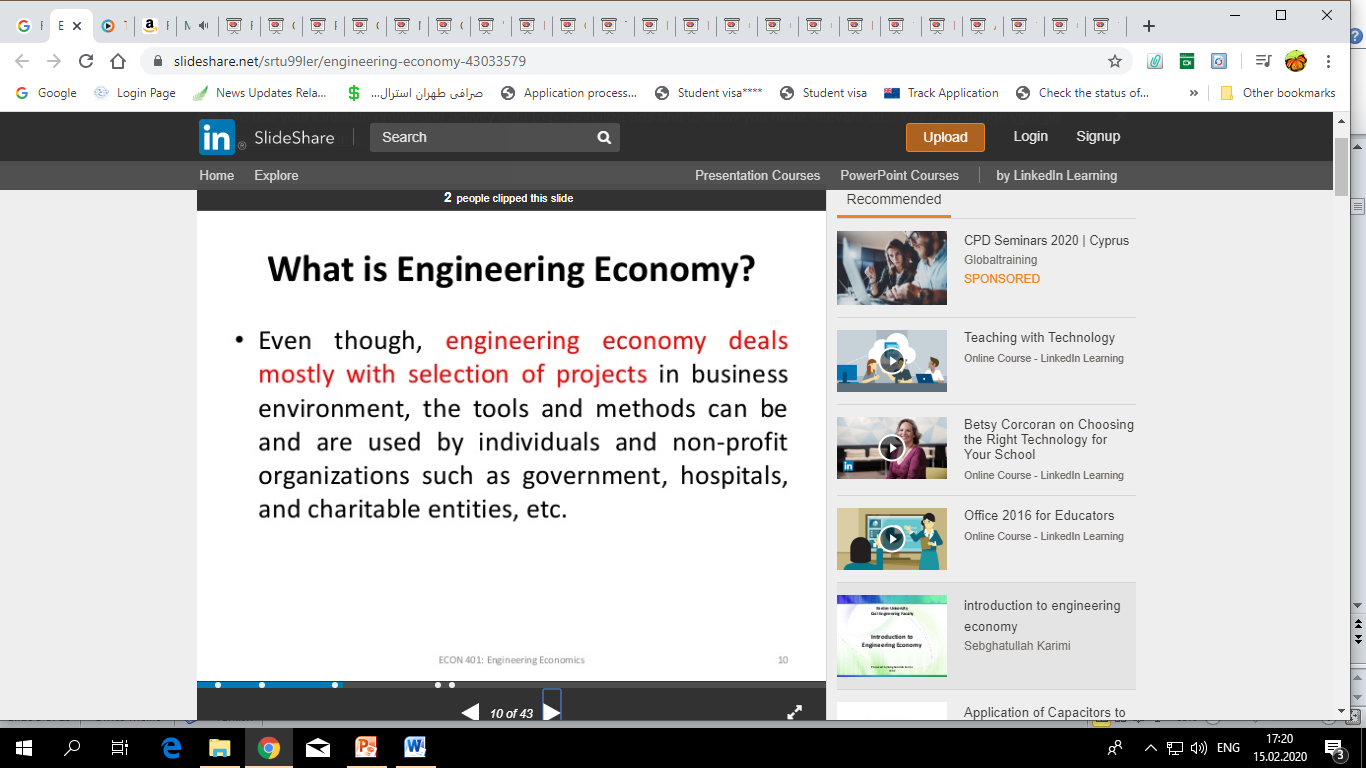 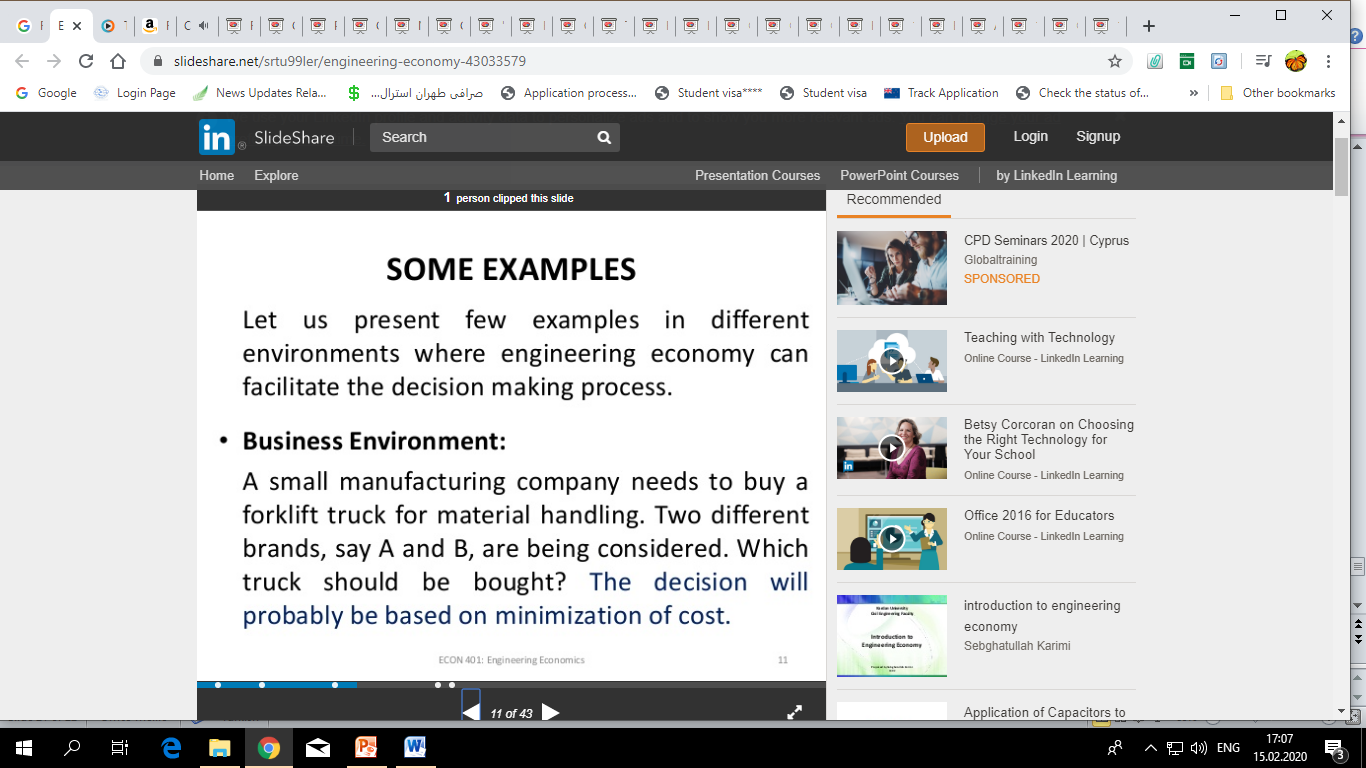 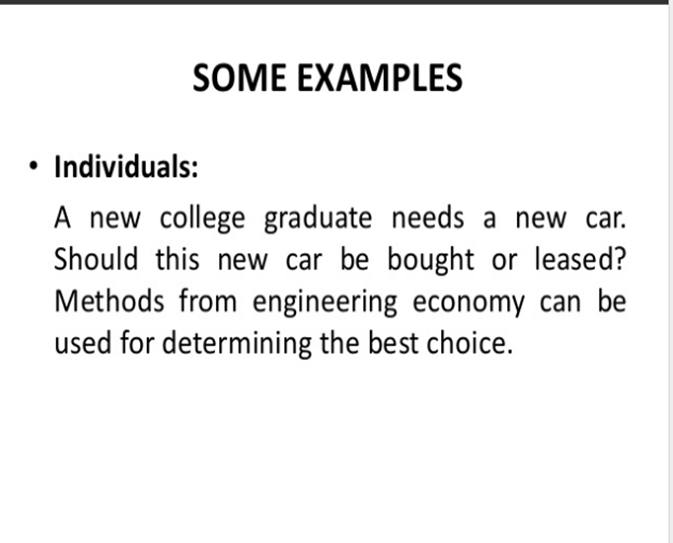 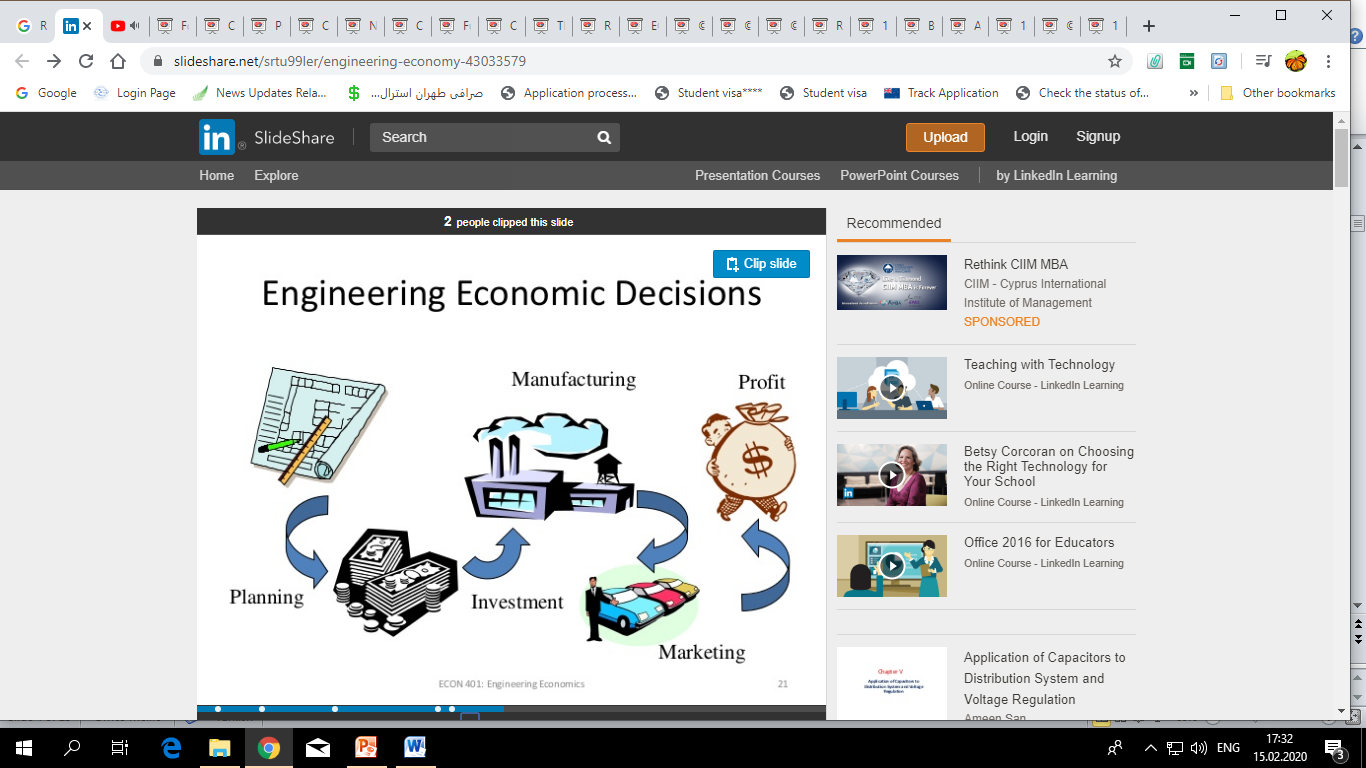 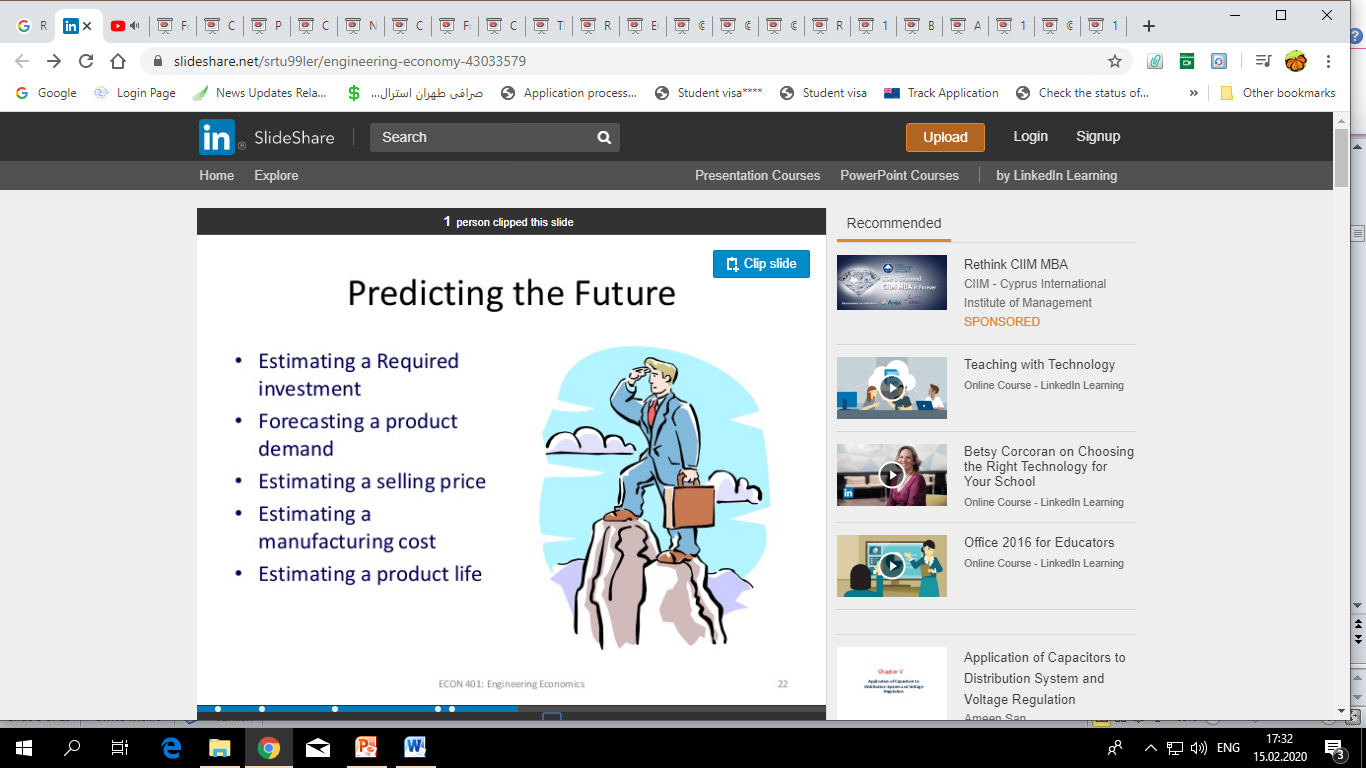 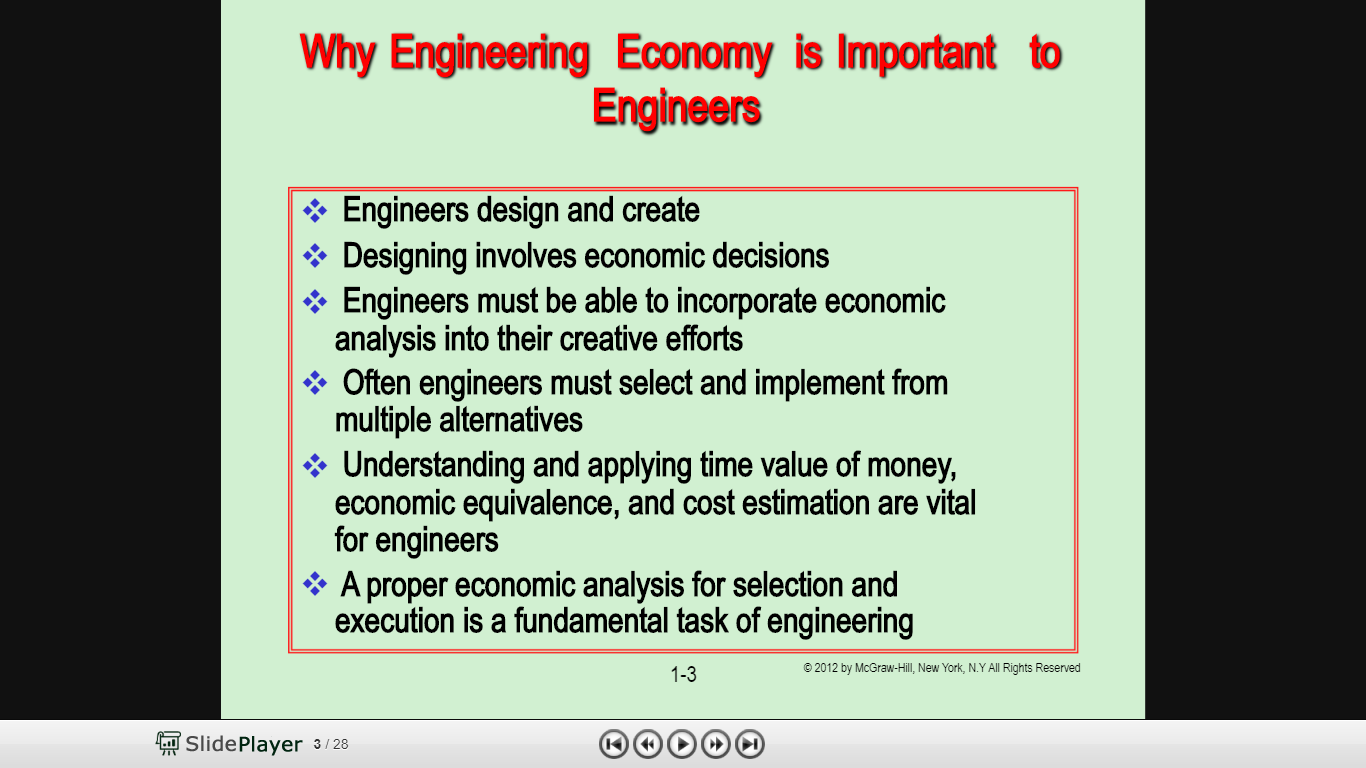 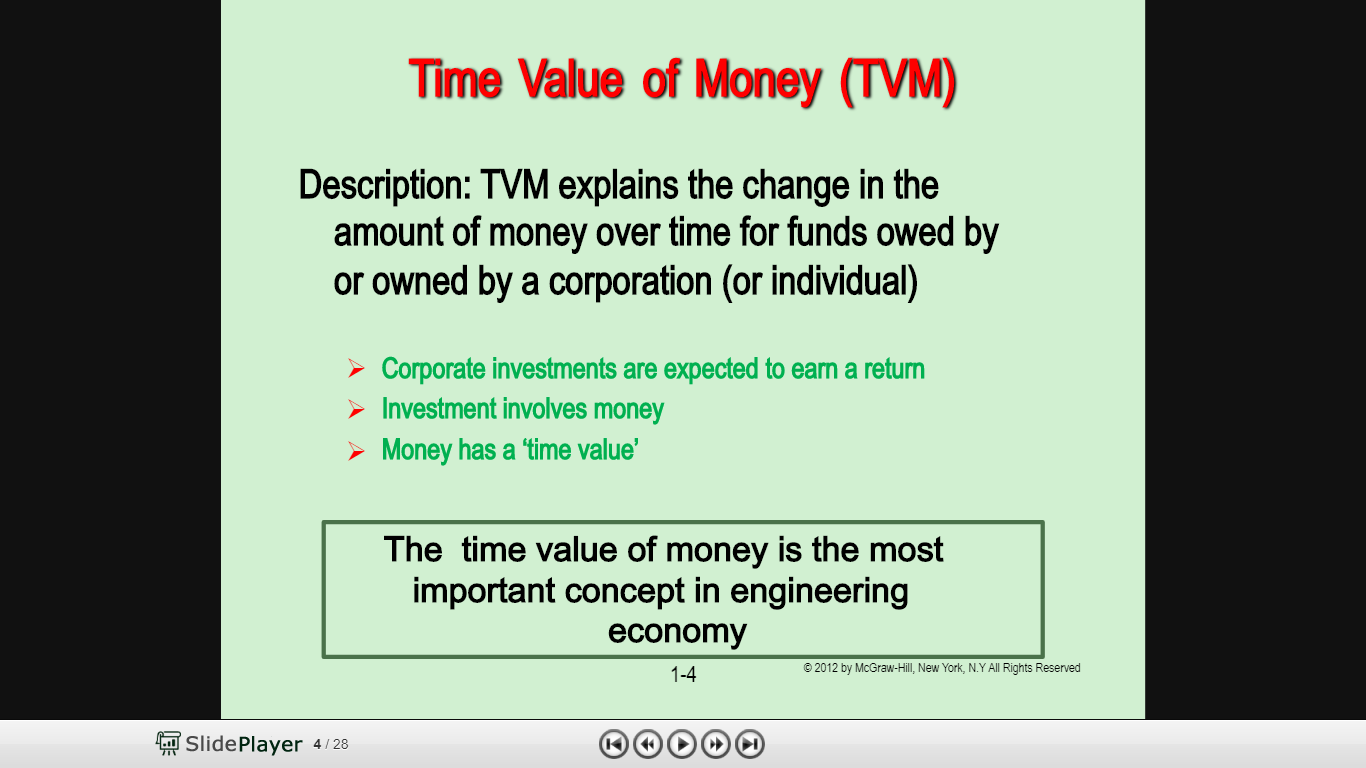 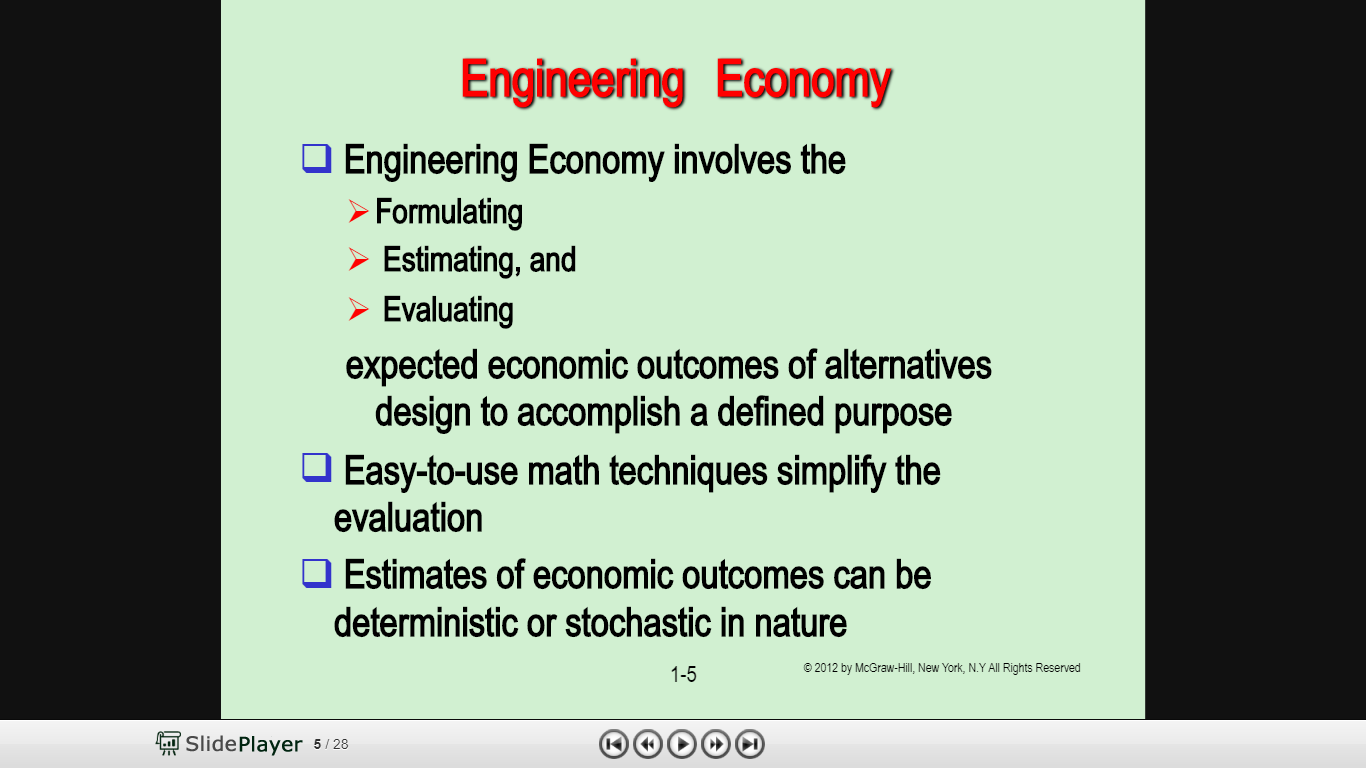 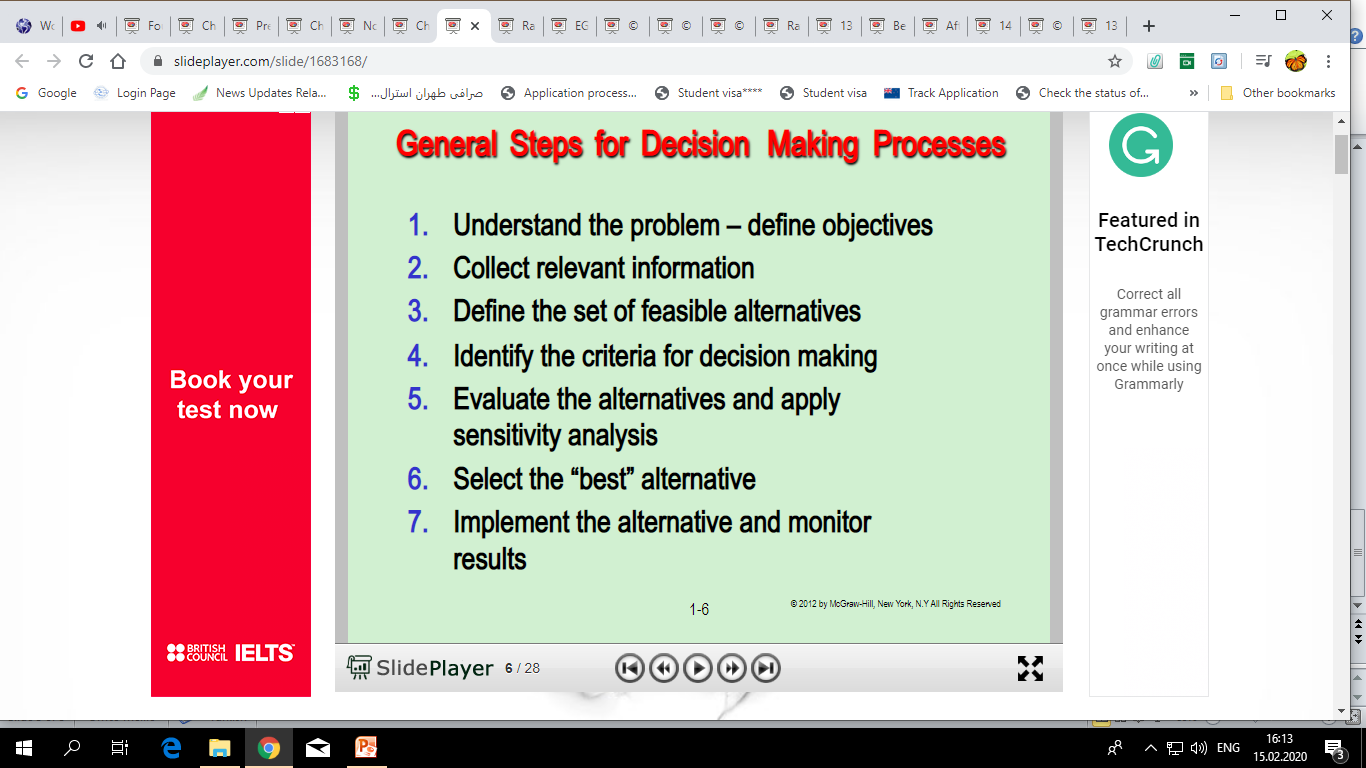 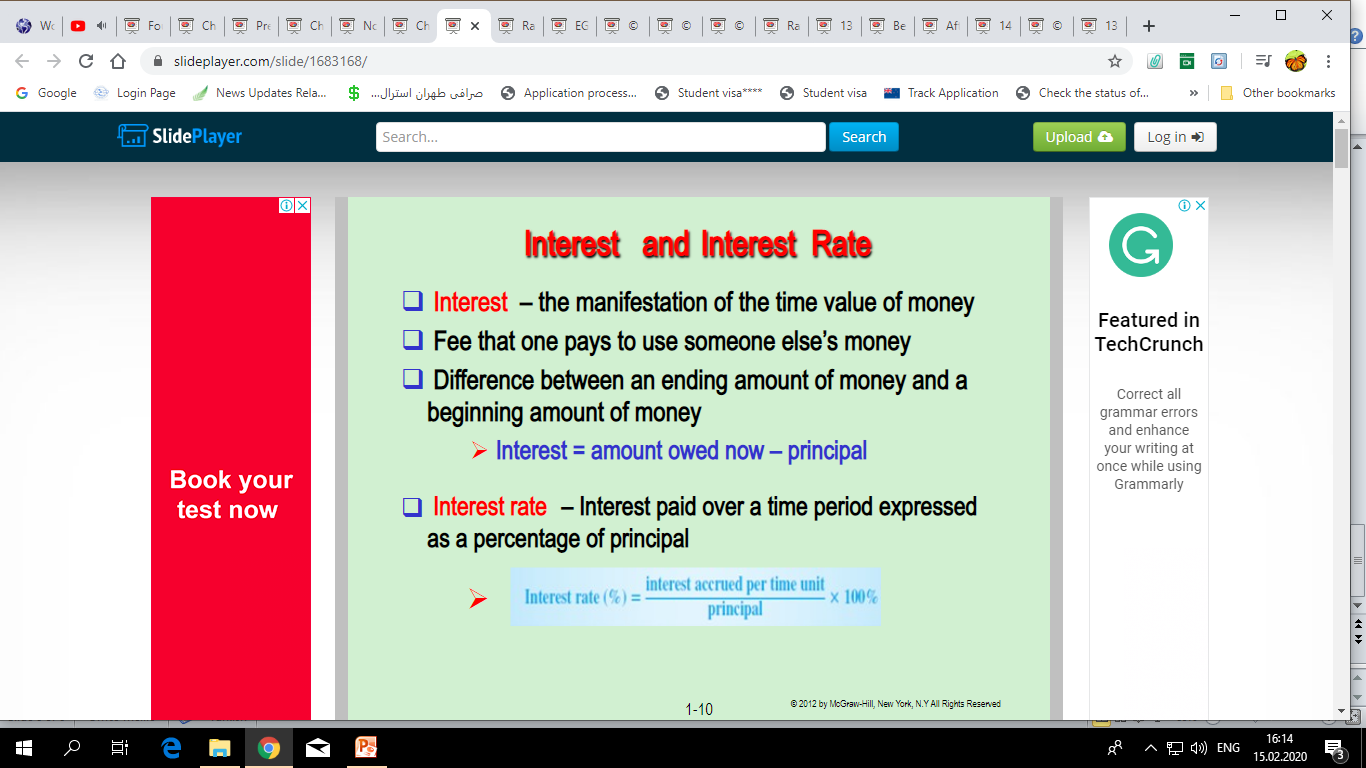 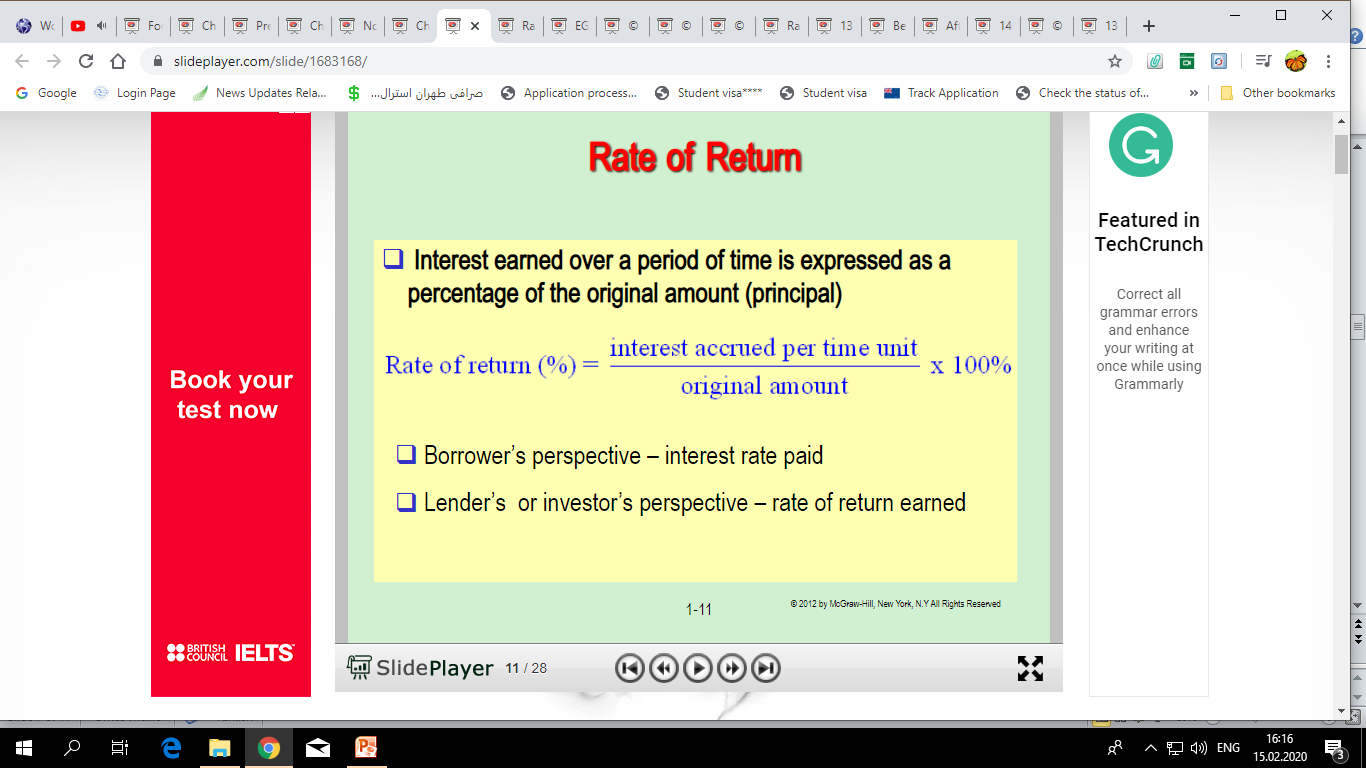 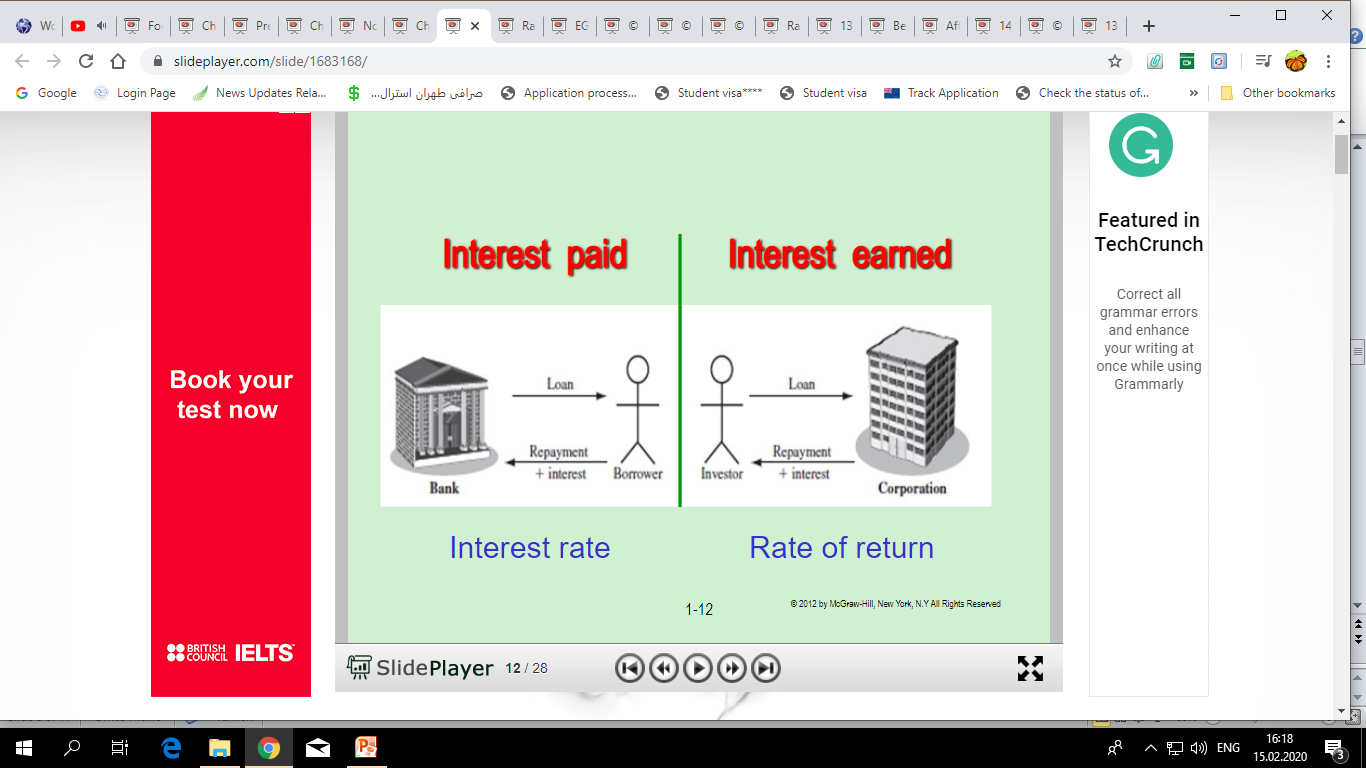 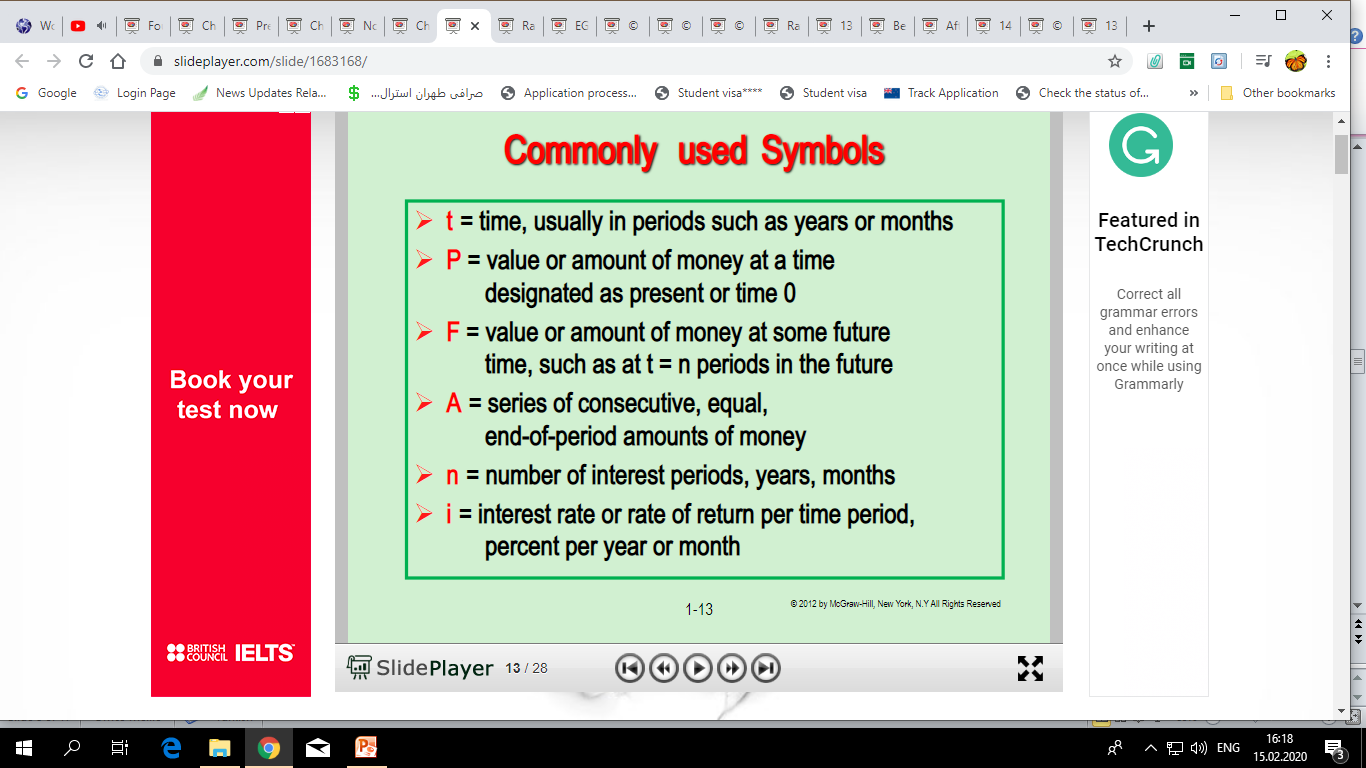 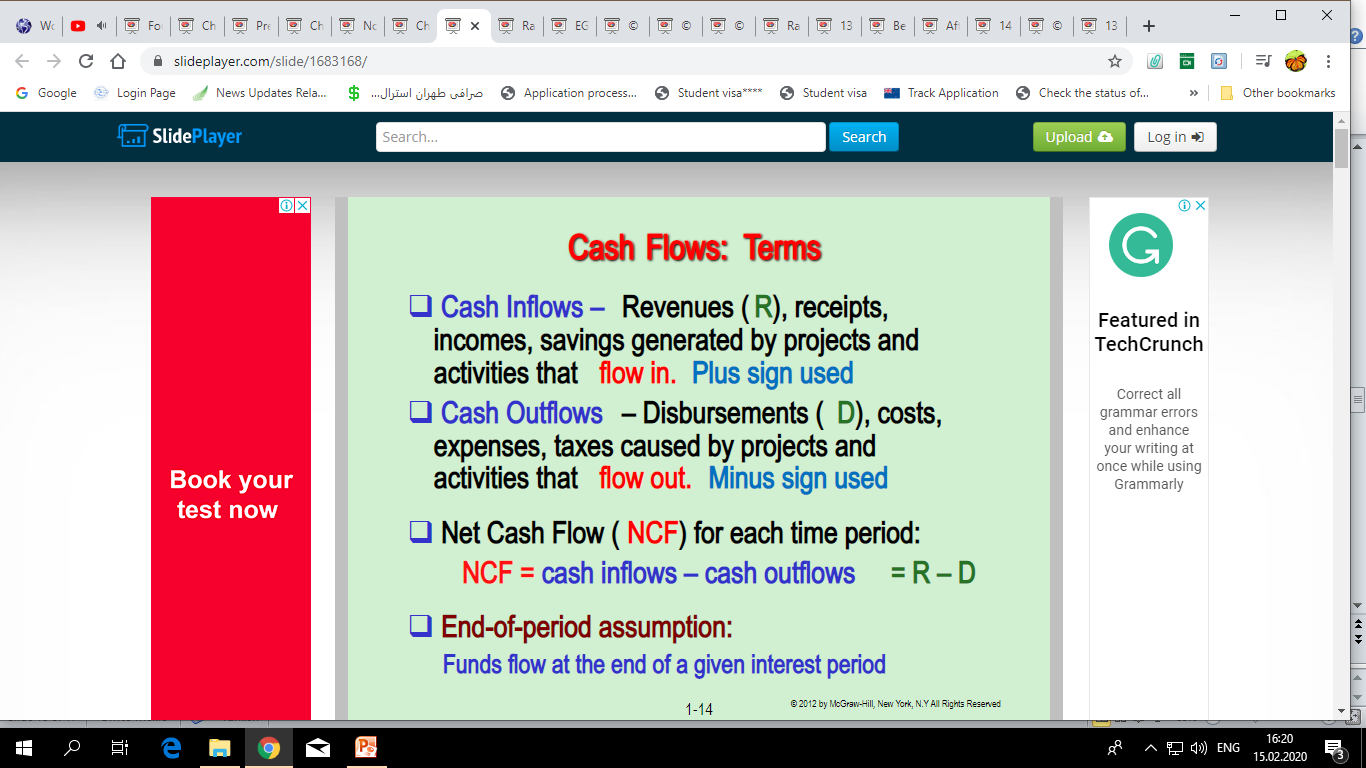 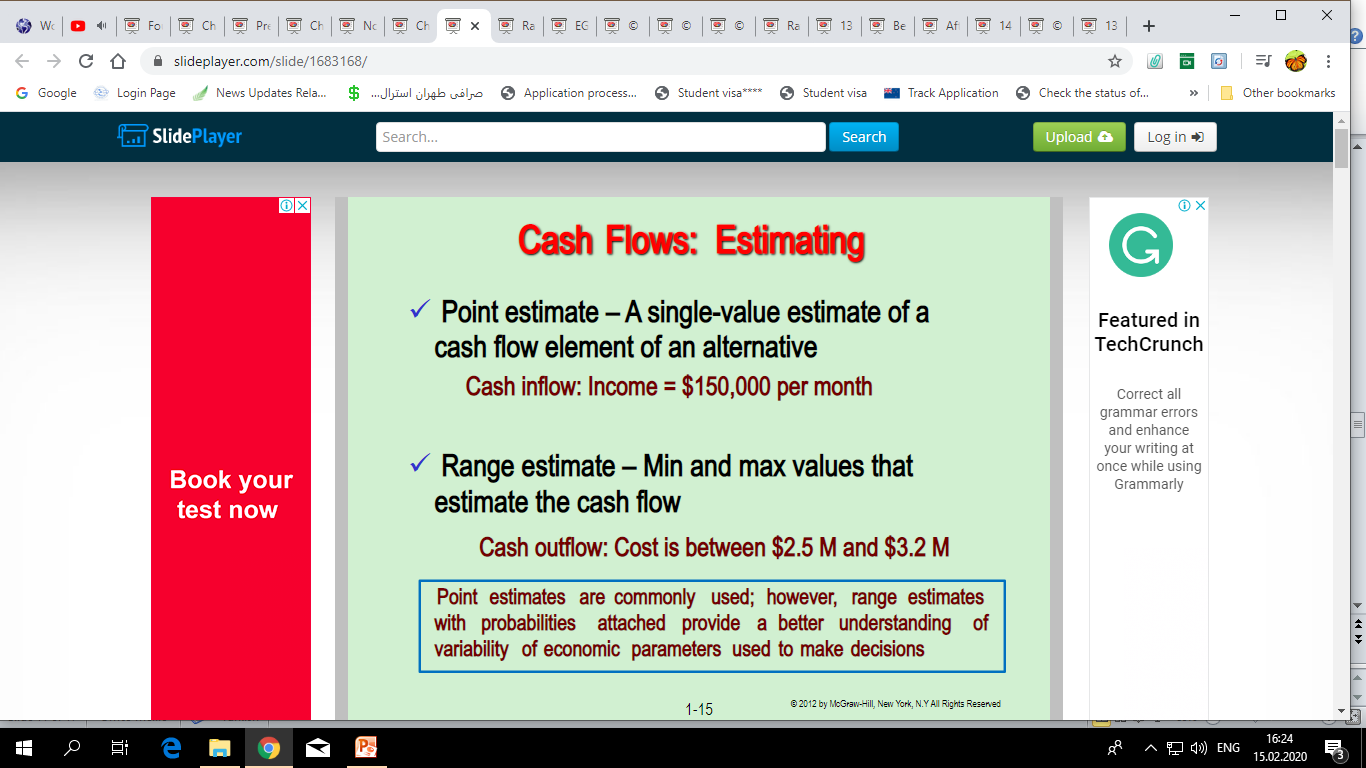 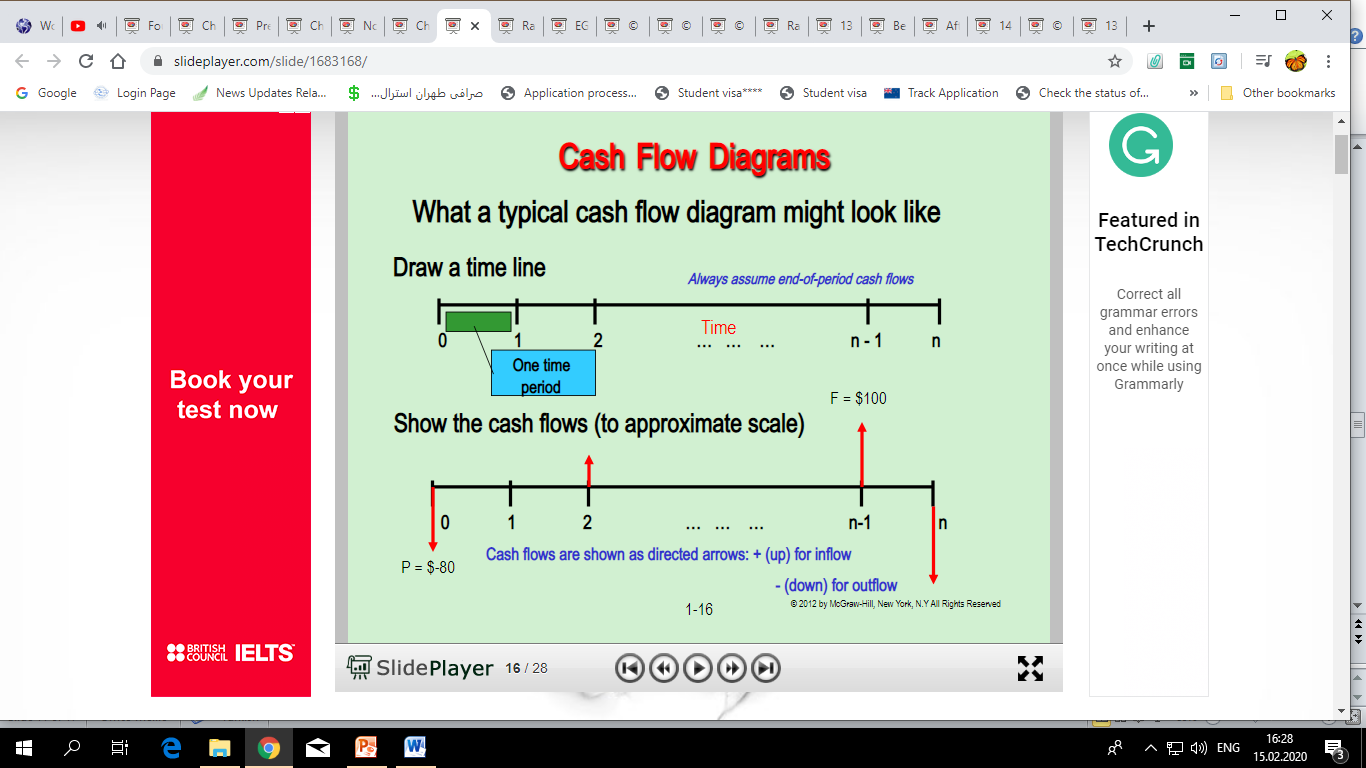 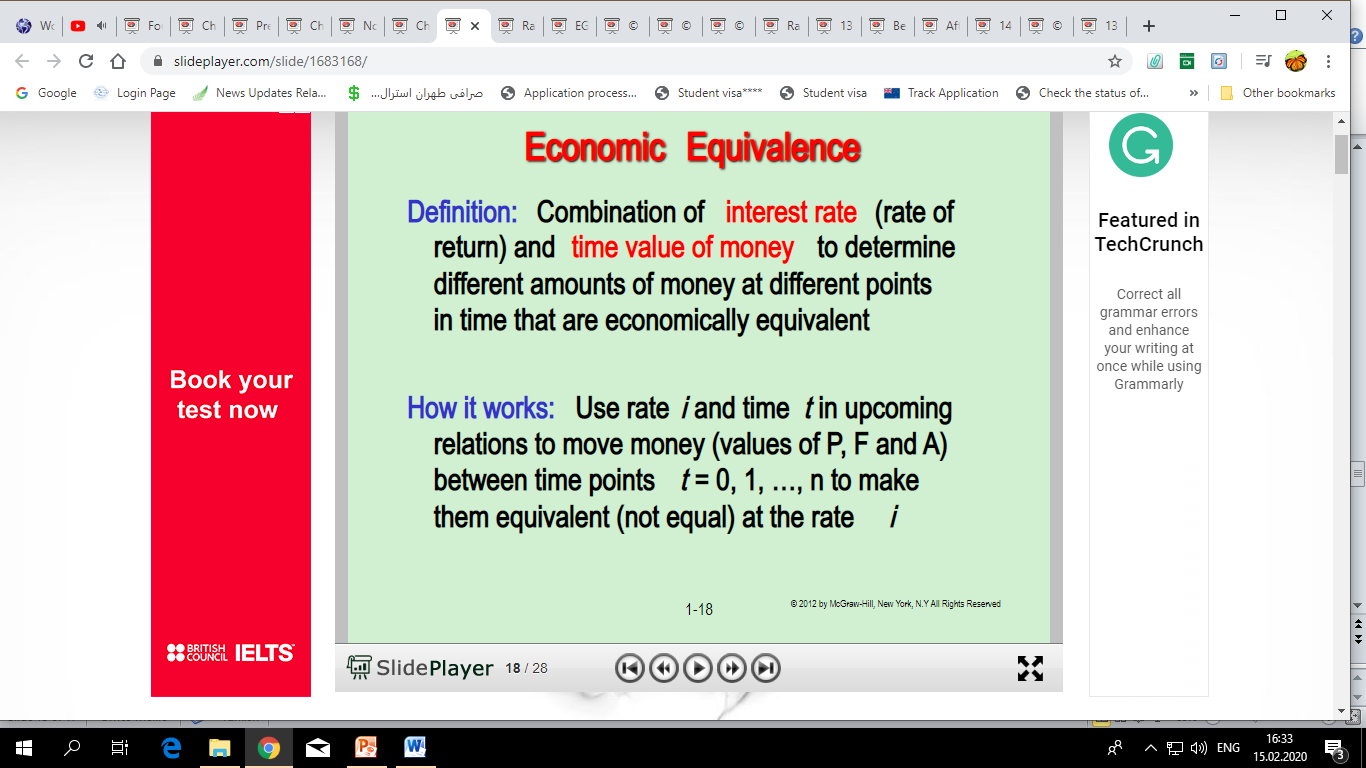 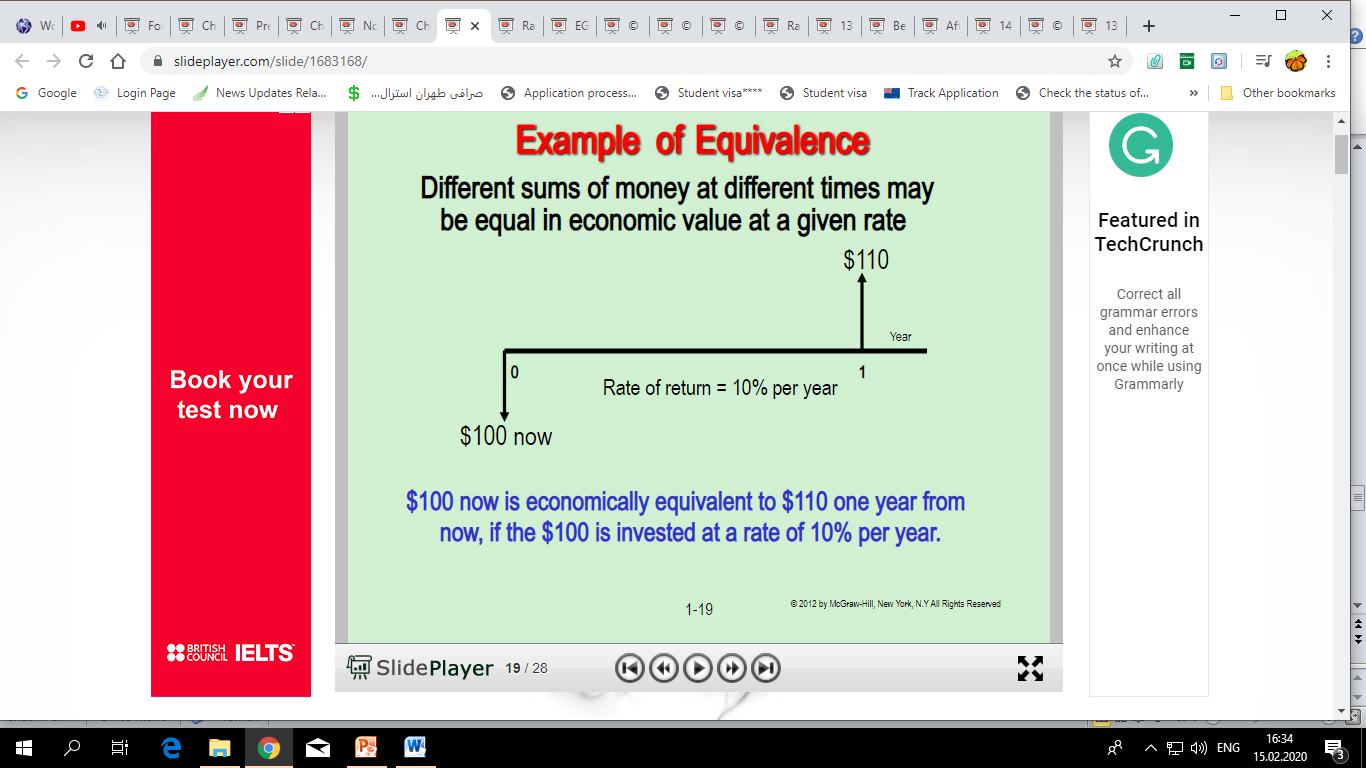 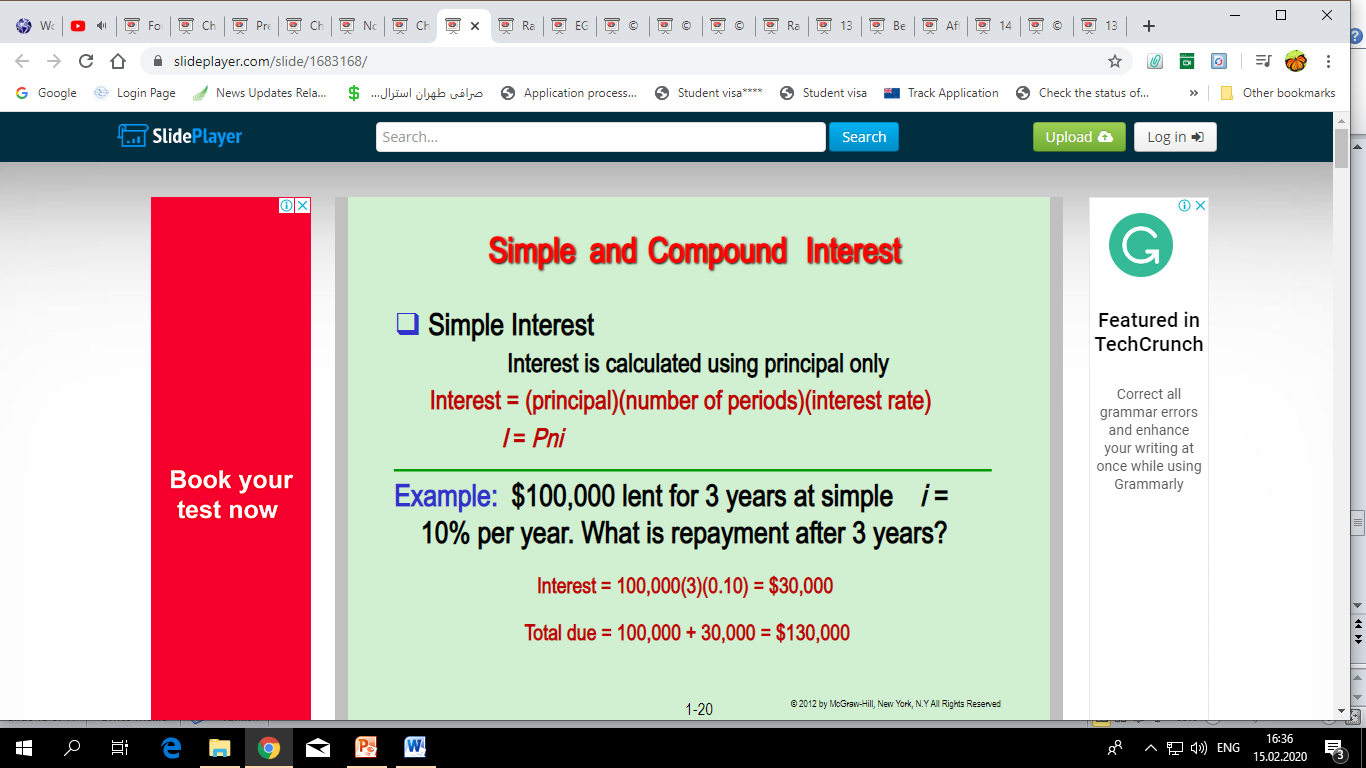 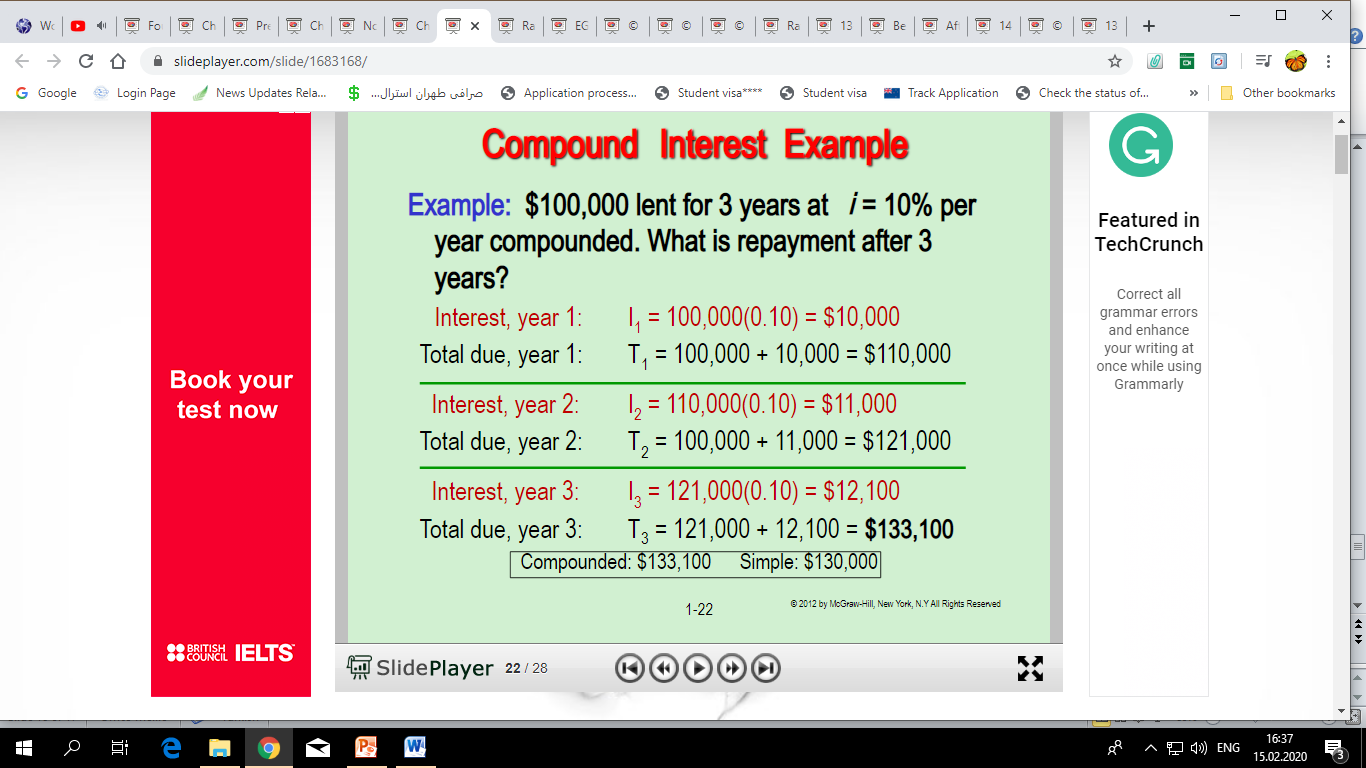 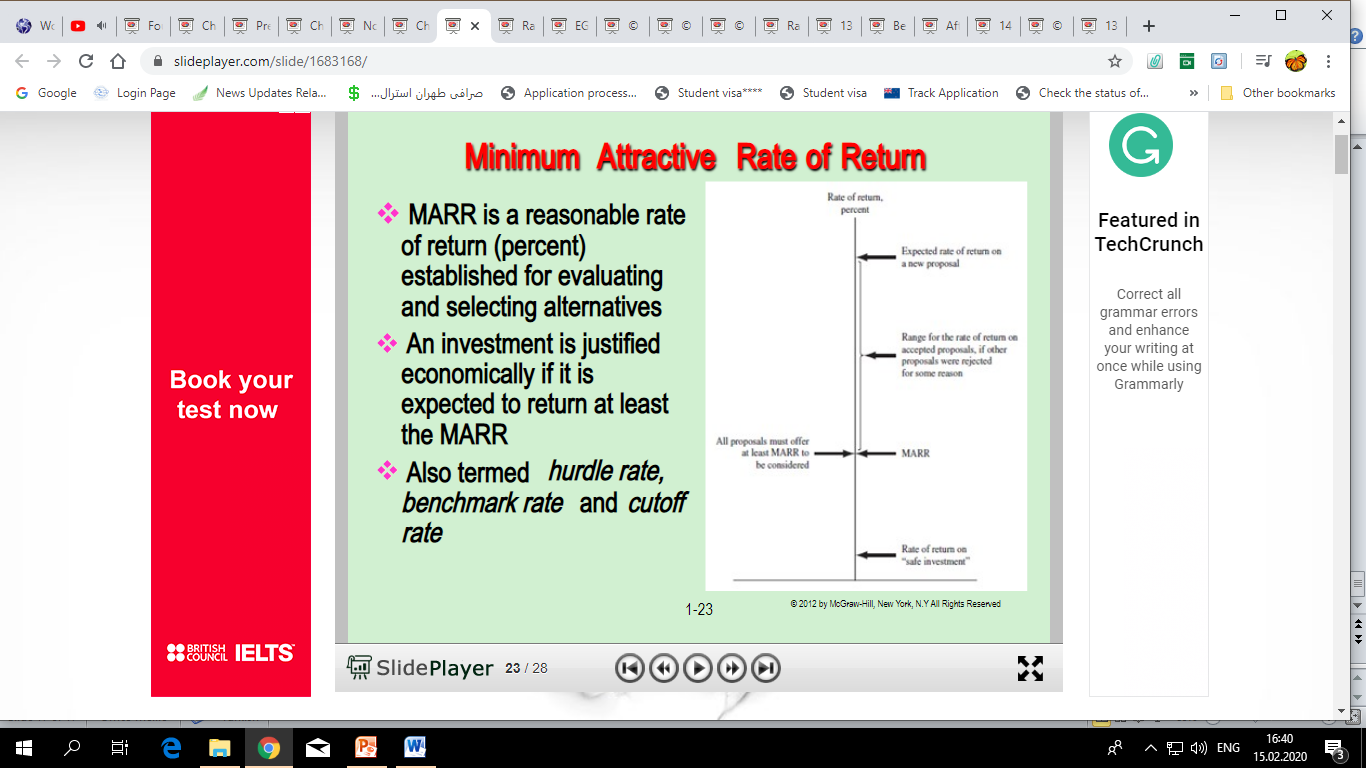 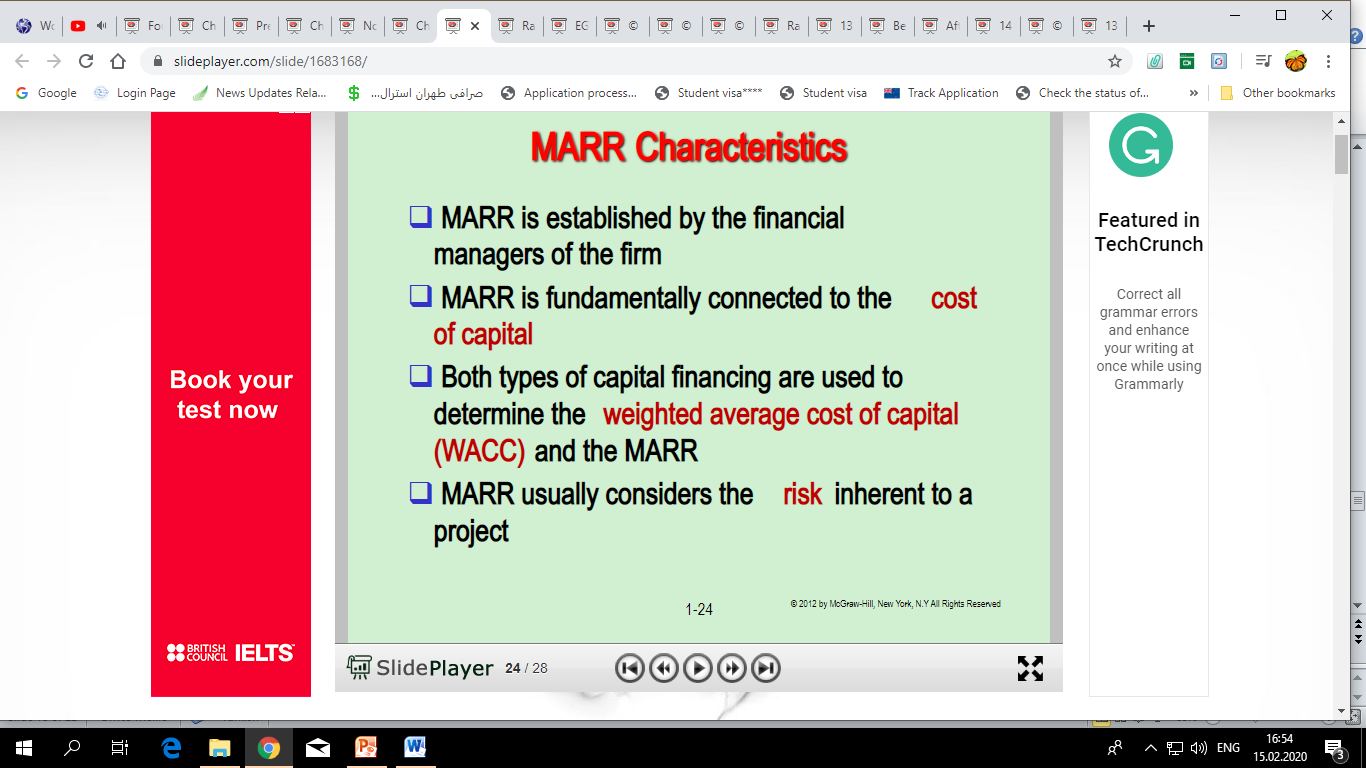 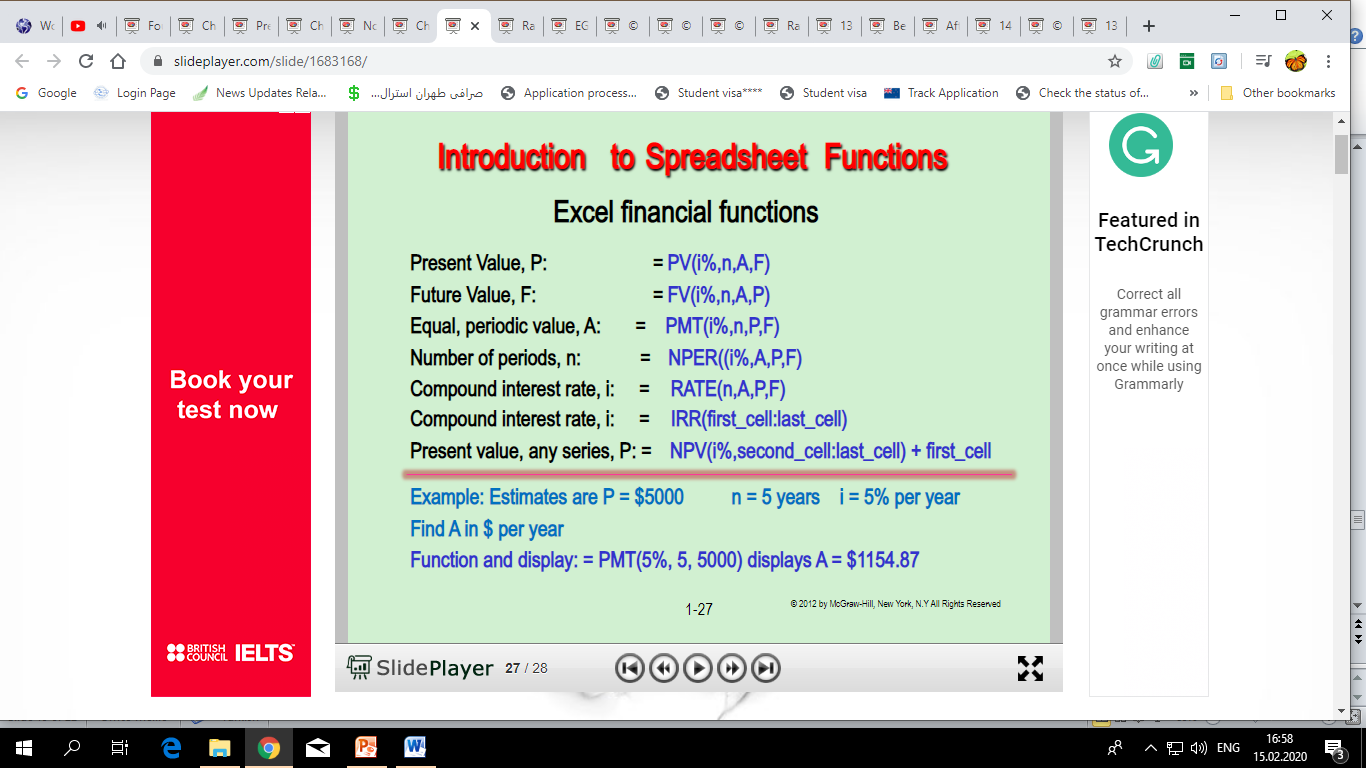